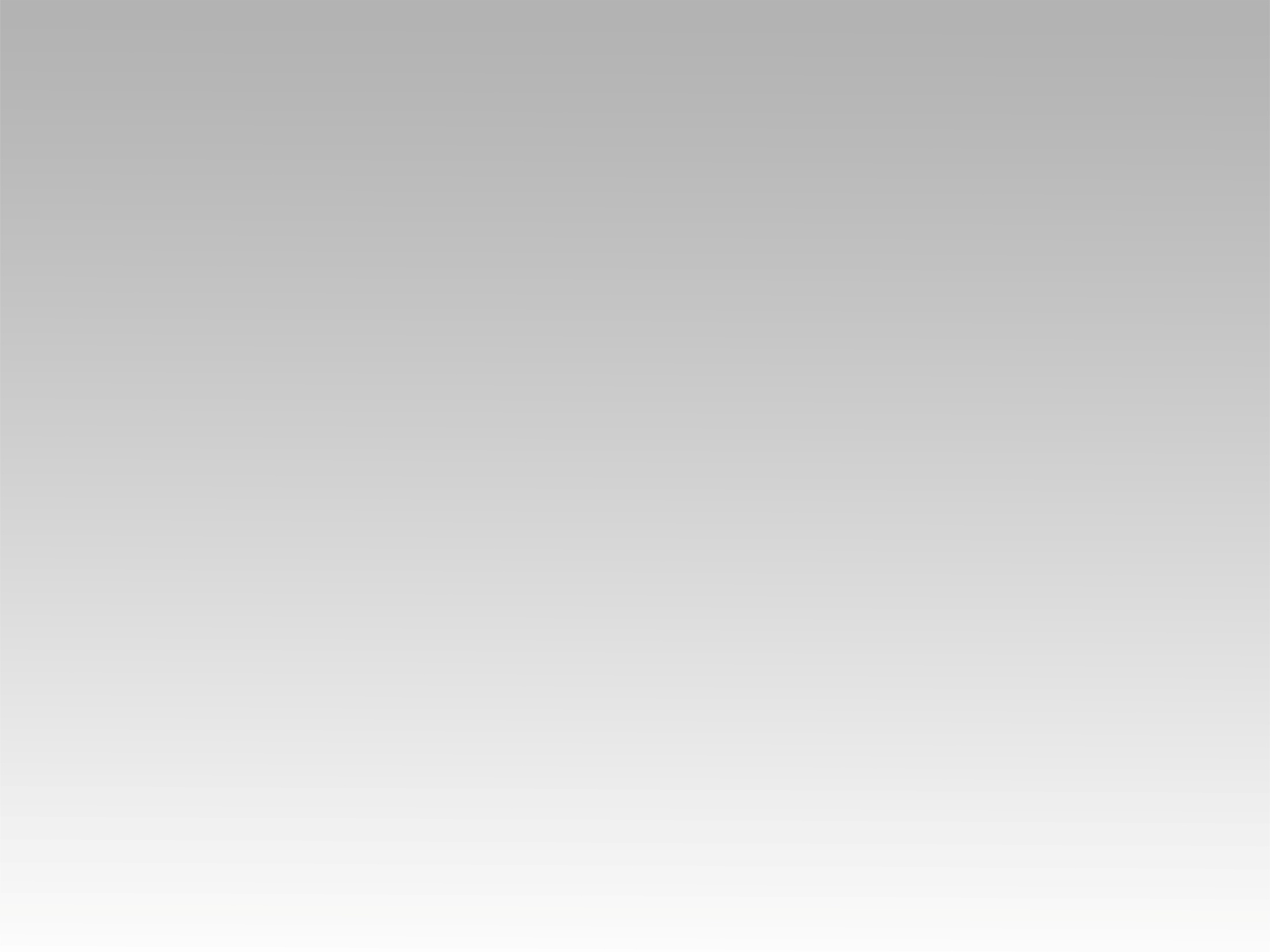 ترنيمة
يا باني الكل
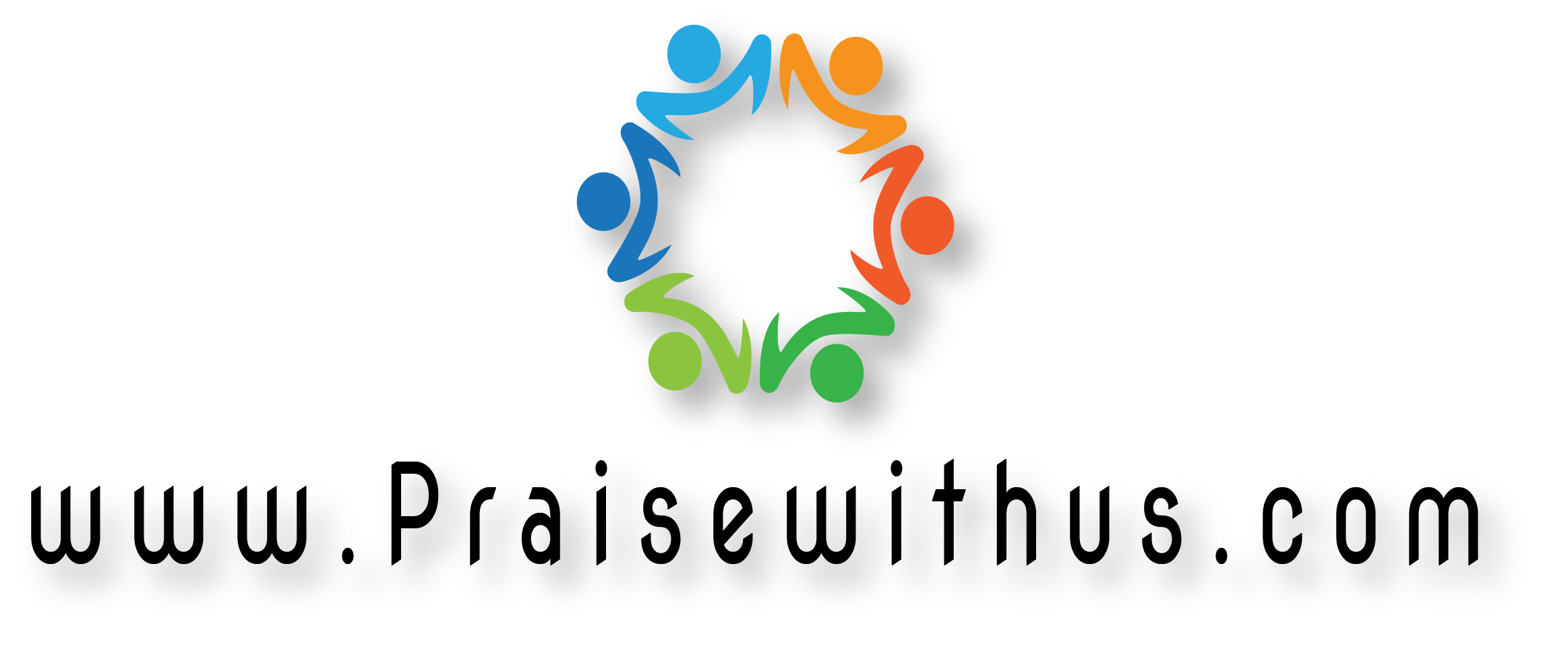 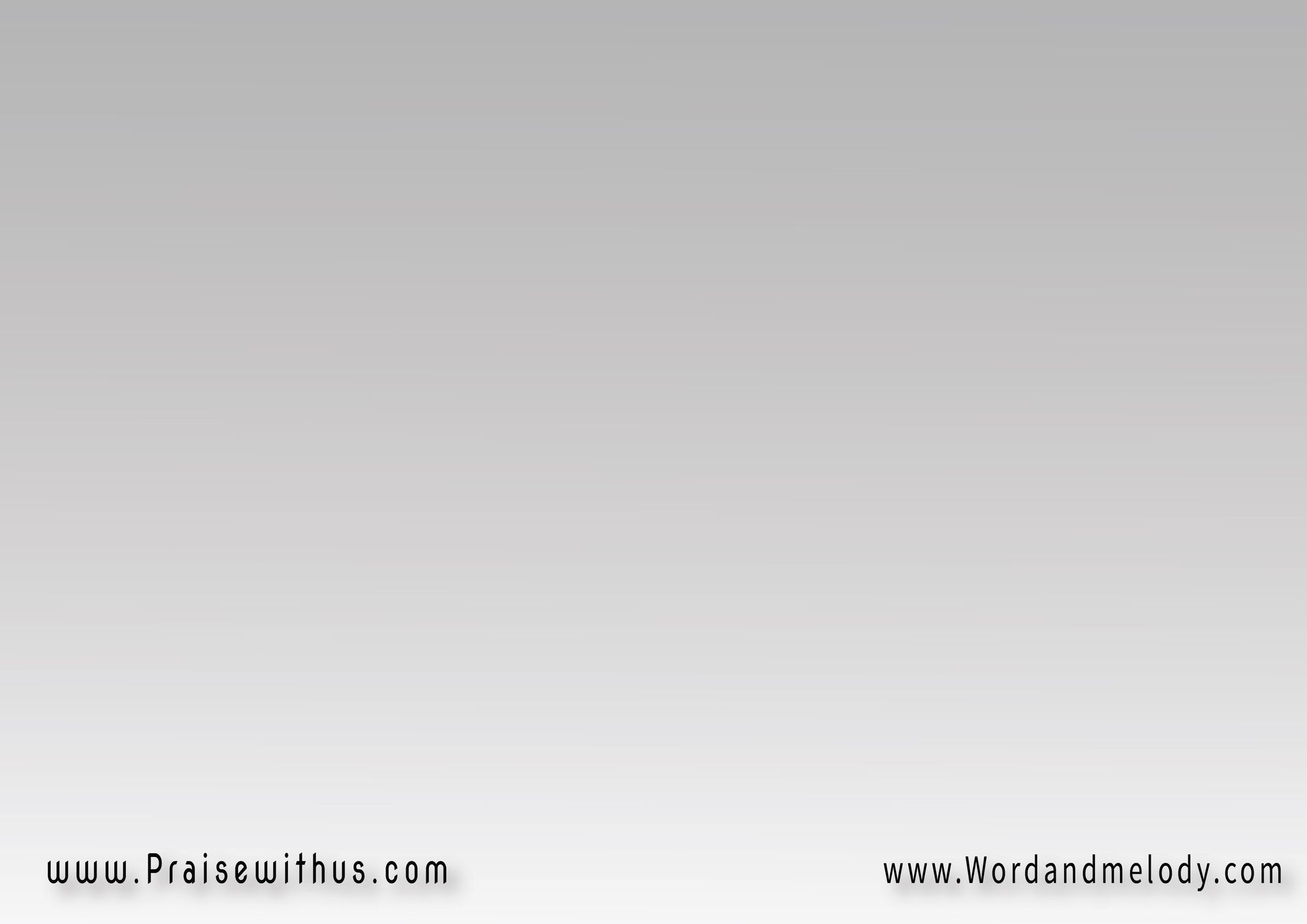 يا باني الكل 
حلّْ تاني بالأفراح في بيتكيا رب البيت 
طلّْ فينا ورجعنا تاني بيتك
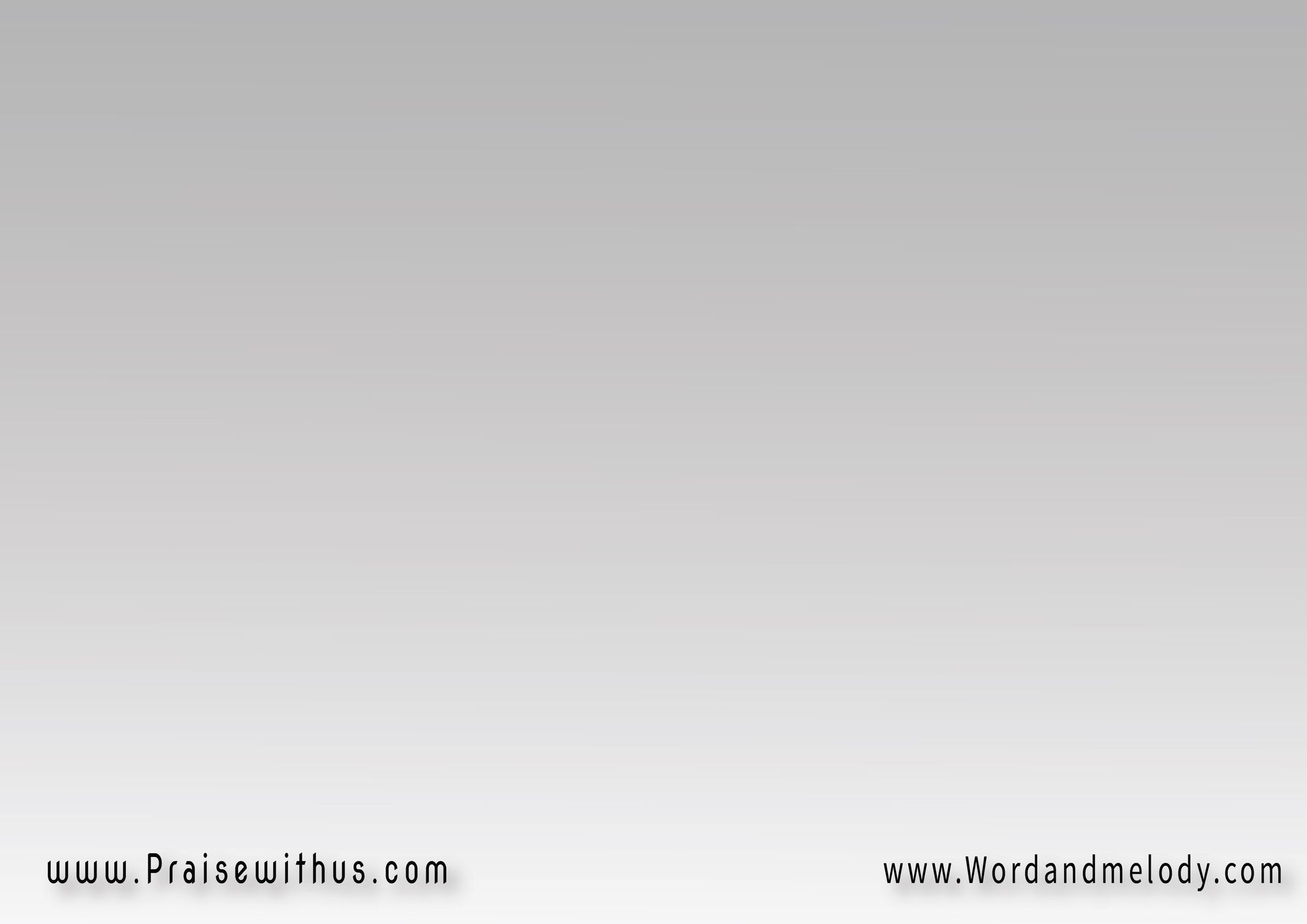 1- خلّي الإنسان يرجع تاني إنسانوالقلب كمان يمتلي بيك بالإيمانوالتايه منا يعود اليوم للأحضانوالكل يغني اكمن القلب رجع فرحان
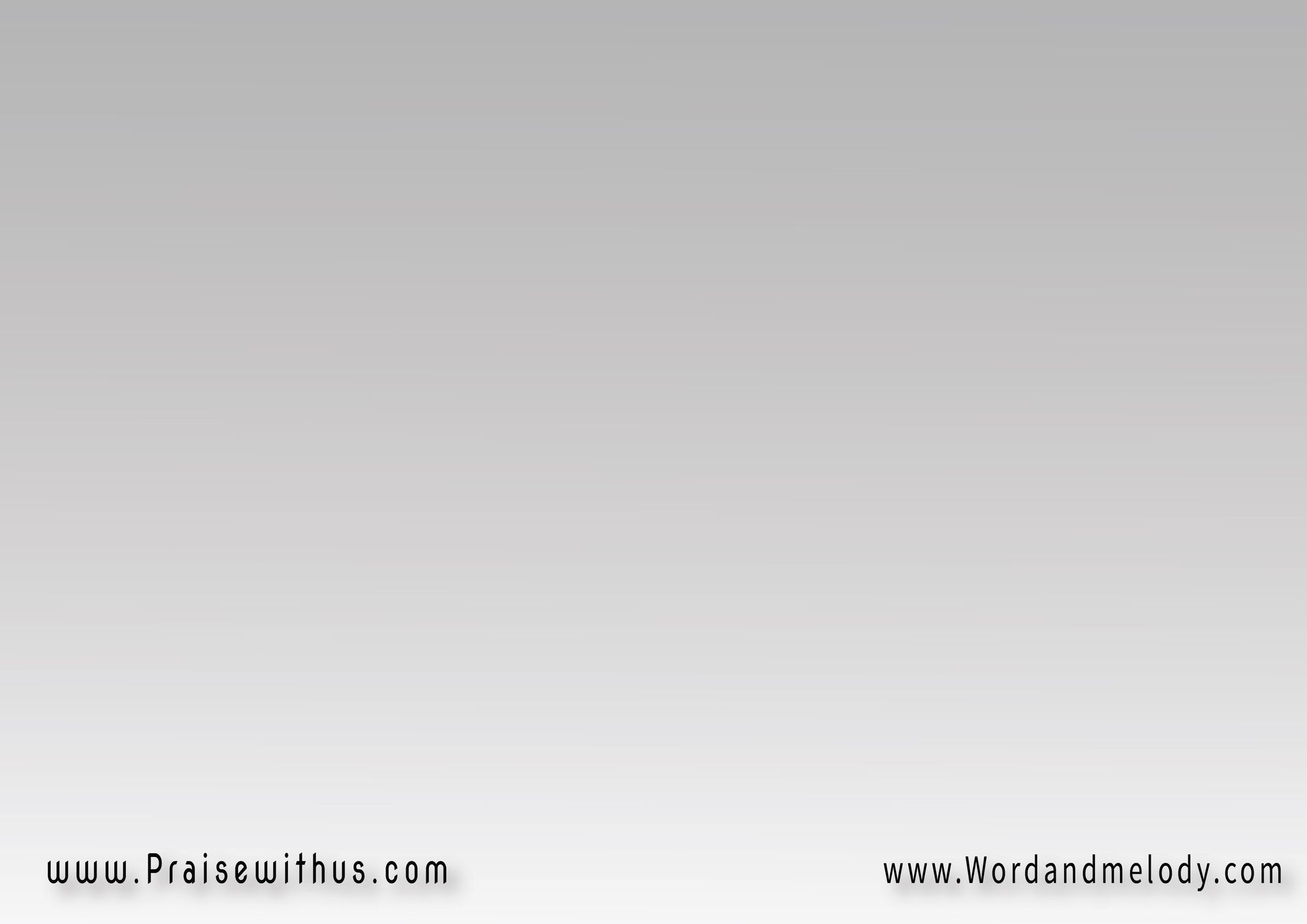 يا باني الكل 
حلّْ تاني بالأفراح في بيتكيا رب البيت 
طلّْ فينا ورجعنا تاني بيتك
2- يا ضابط الكل يا بابا الجميعفي إيديك الكل لا يفقد ولا يضيعتسند وتبدل النواح بالترنيماتيترد لينا إللي راح بالتعزيات
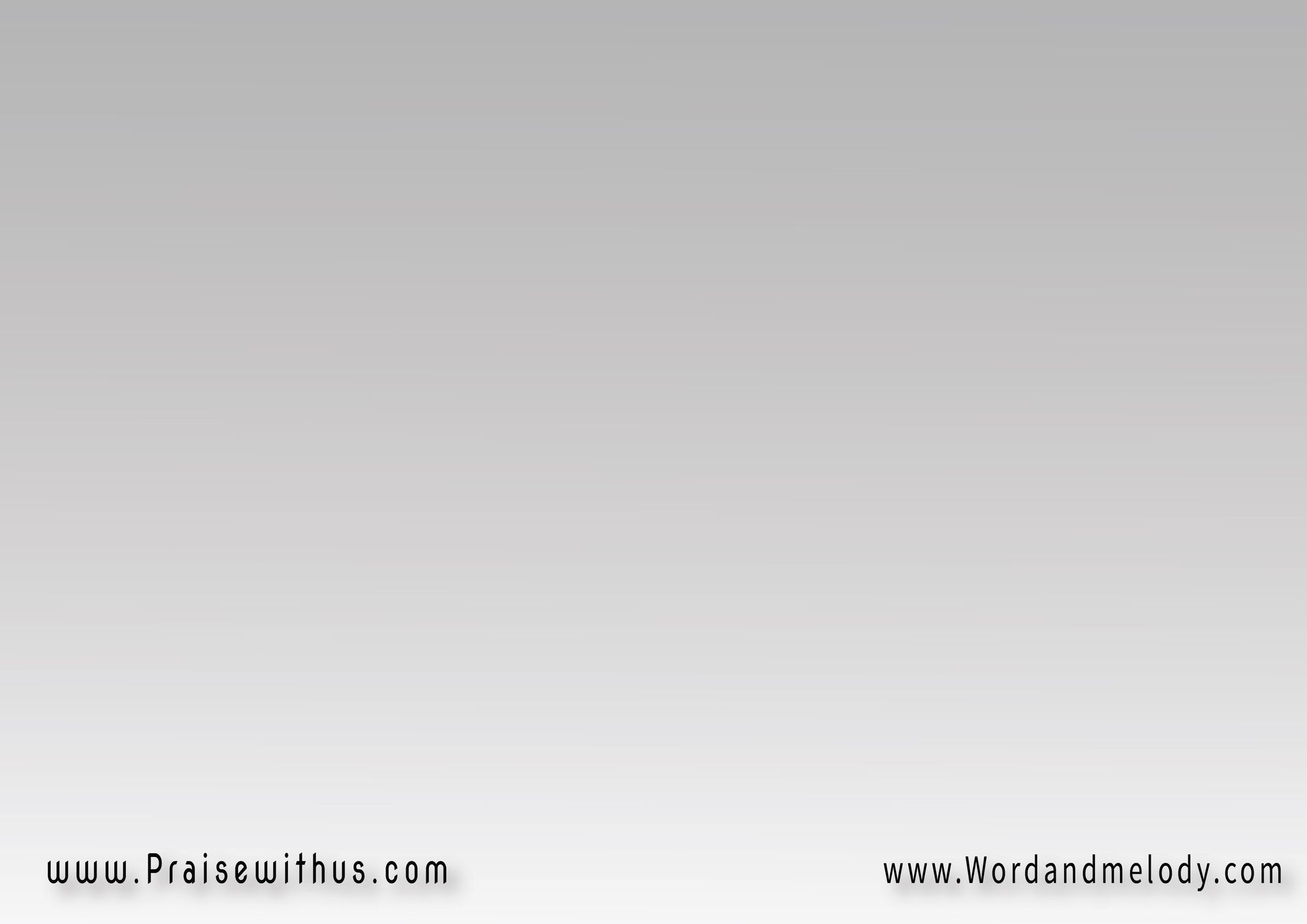 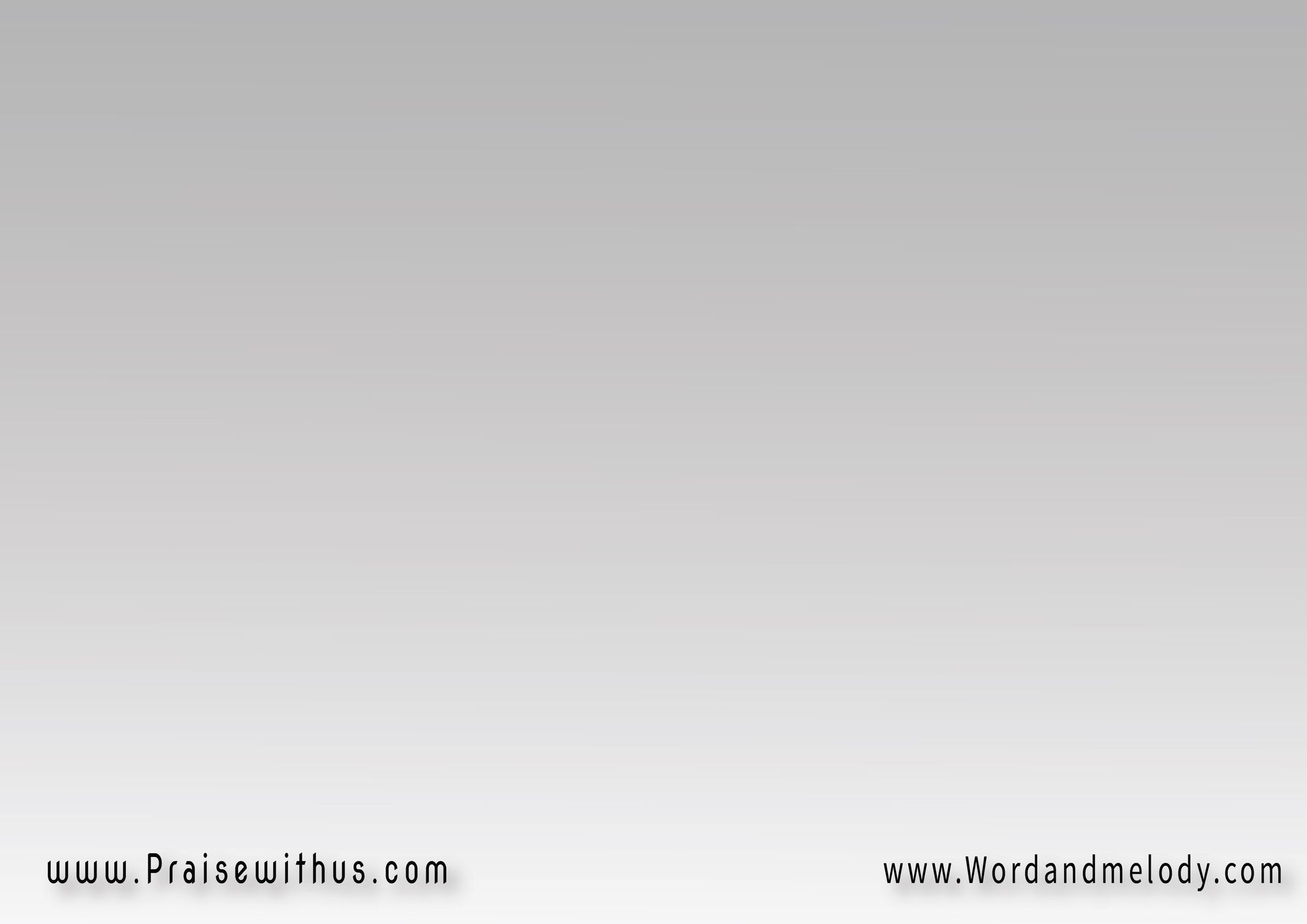 يا باني الكل 
حلّْ تاني بالأفراح في بيتكيا رب البيت 
طلّْ فينا ورجعنا تاني بيتك
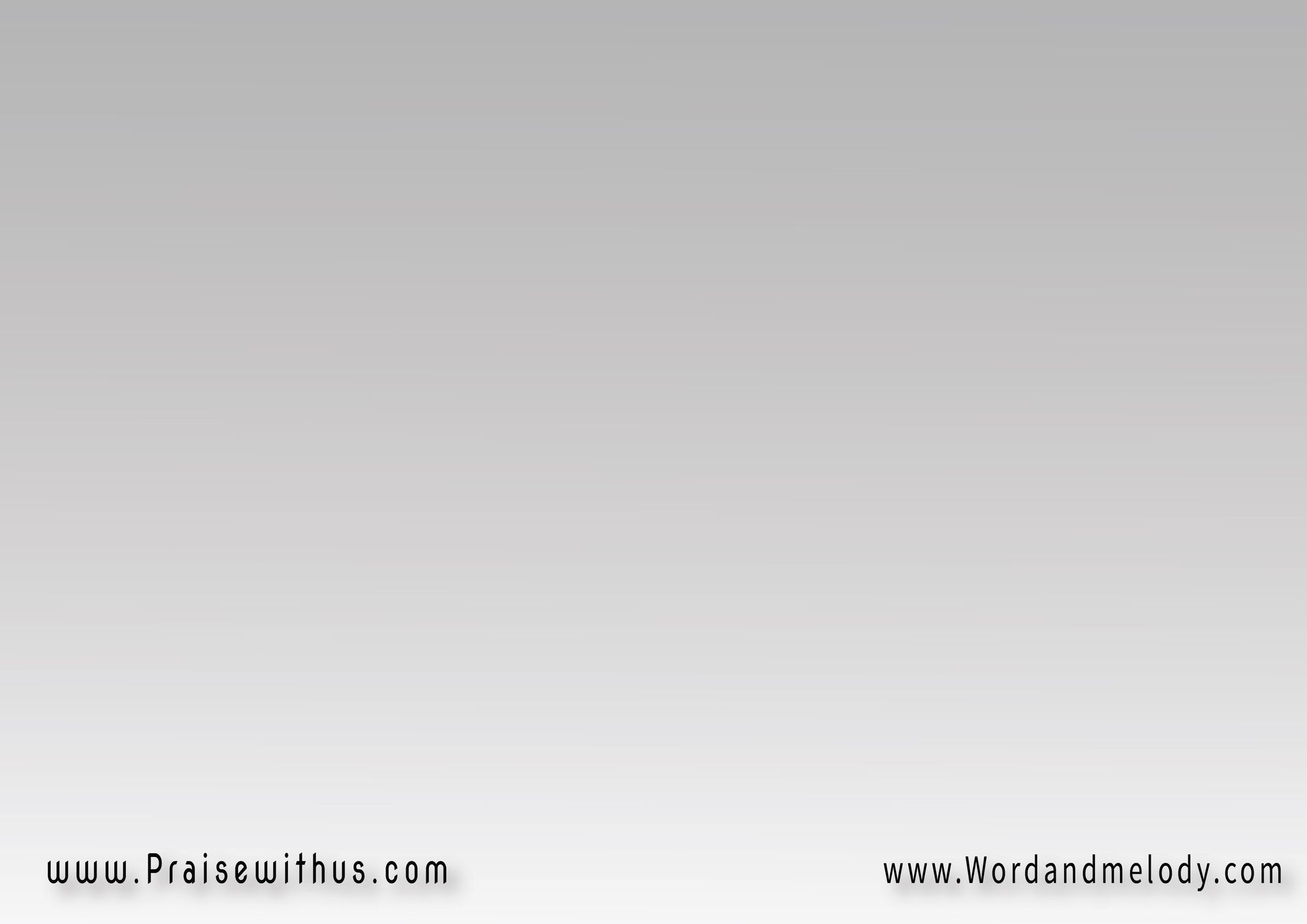 3- دي عيون الكل بالدموع تترجاك وإيدين الكل منتظرة لمسة يداك المس بالروح الجميع يغتنيتغني بالروح المهدوم يتبني
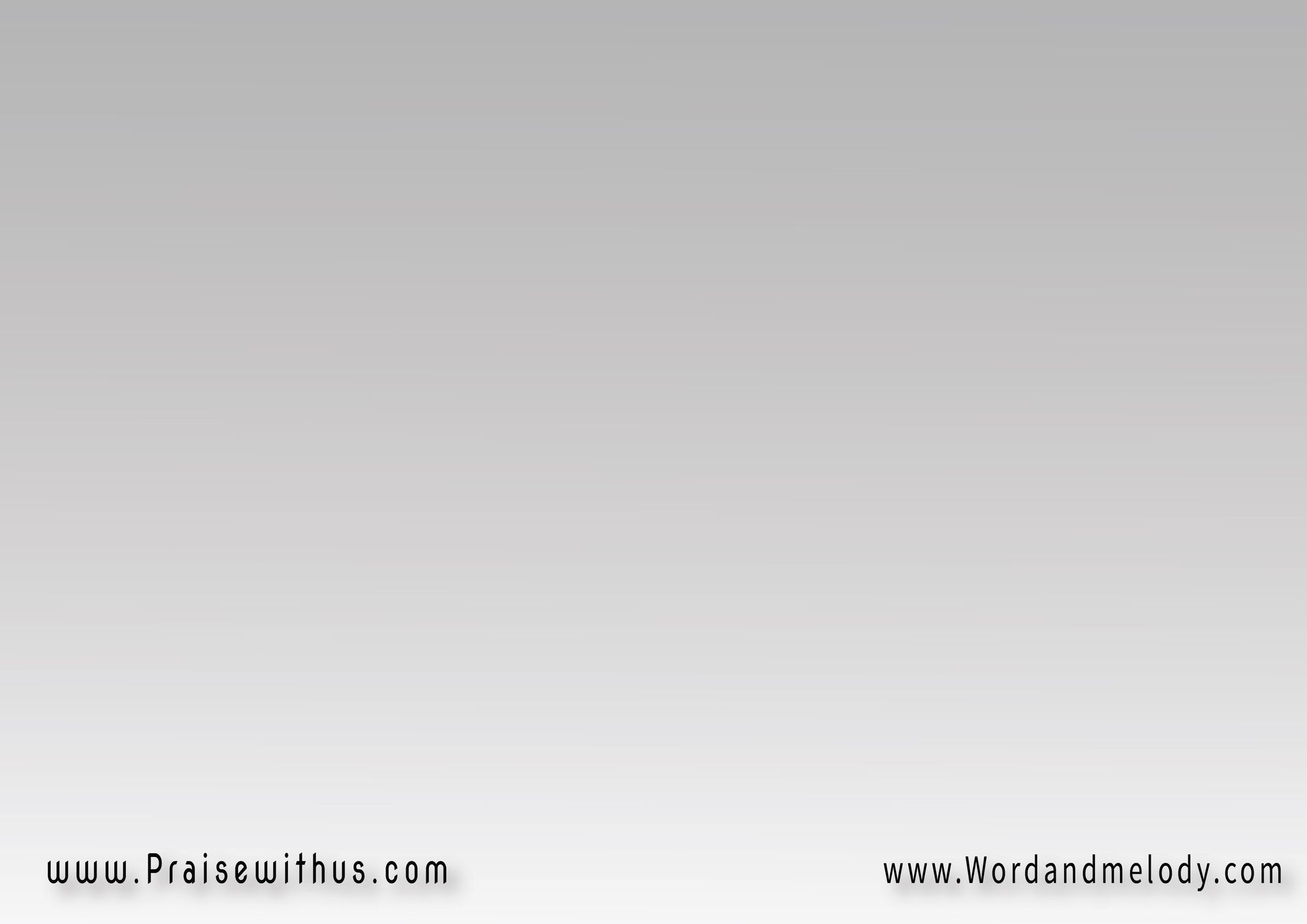 يا باني الكل 
حلّْ تاني بالأفراح في بيتكيا رب البيت 
طلّْ فينا ورجعنا تاني بيتك
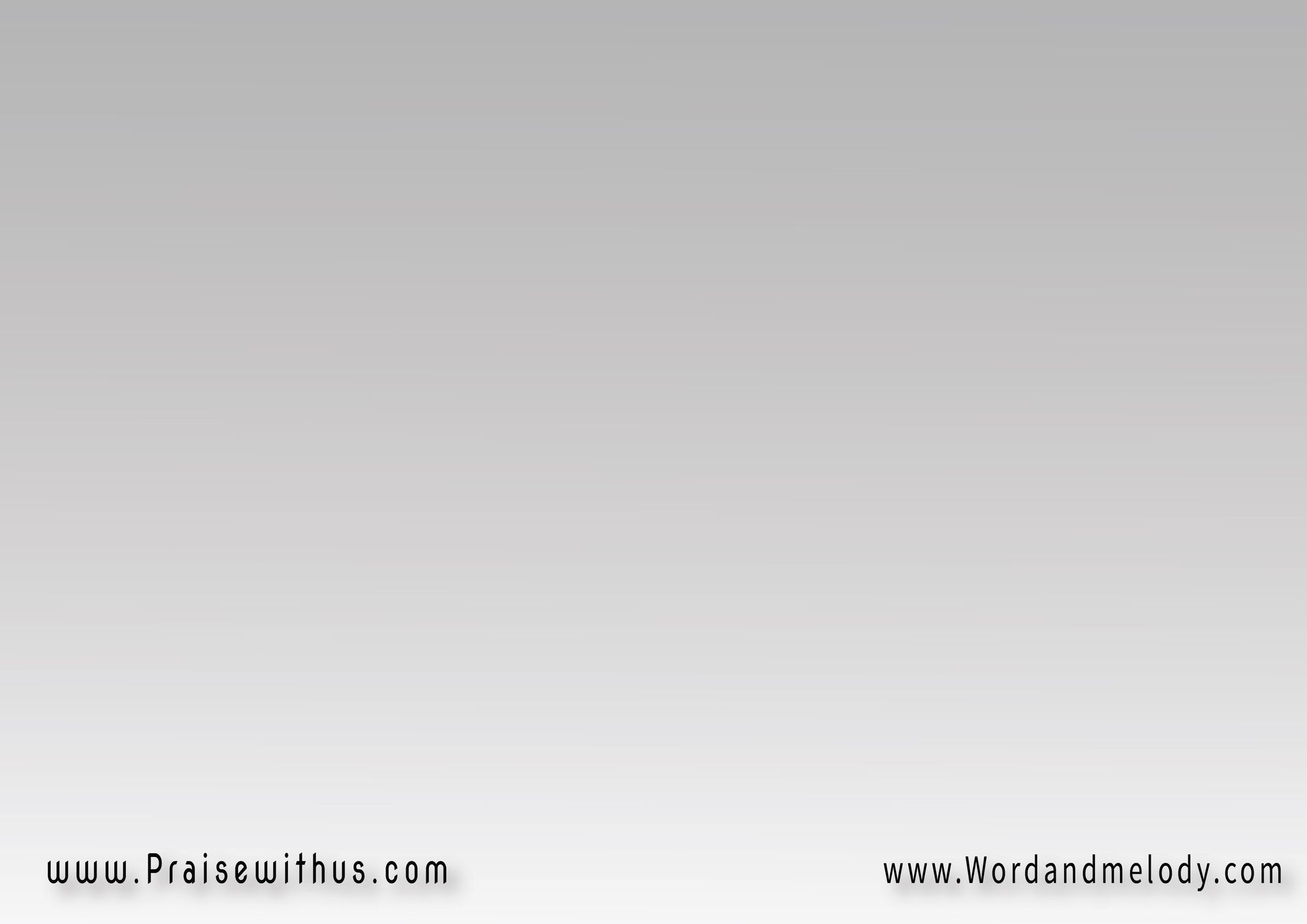 4- اهدم وانقض ما بناه الشيطان واهلك واقلع ما زُرع من الزوانوازرع فينا بِرّْ وشوق للصلاحوابني فينا مسكن مقدس فيه ترتاح
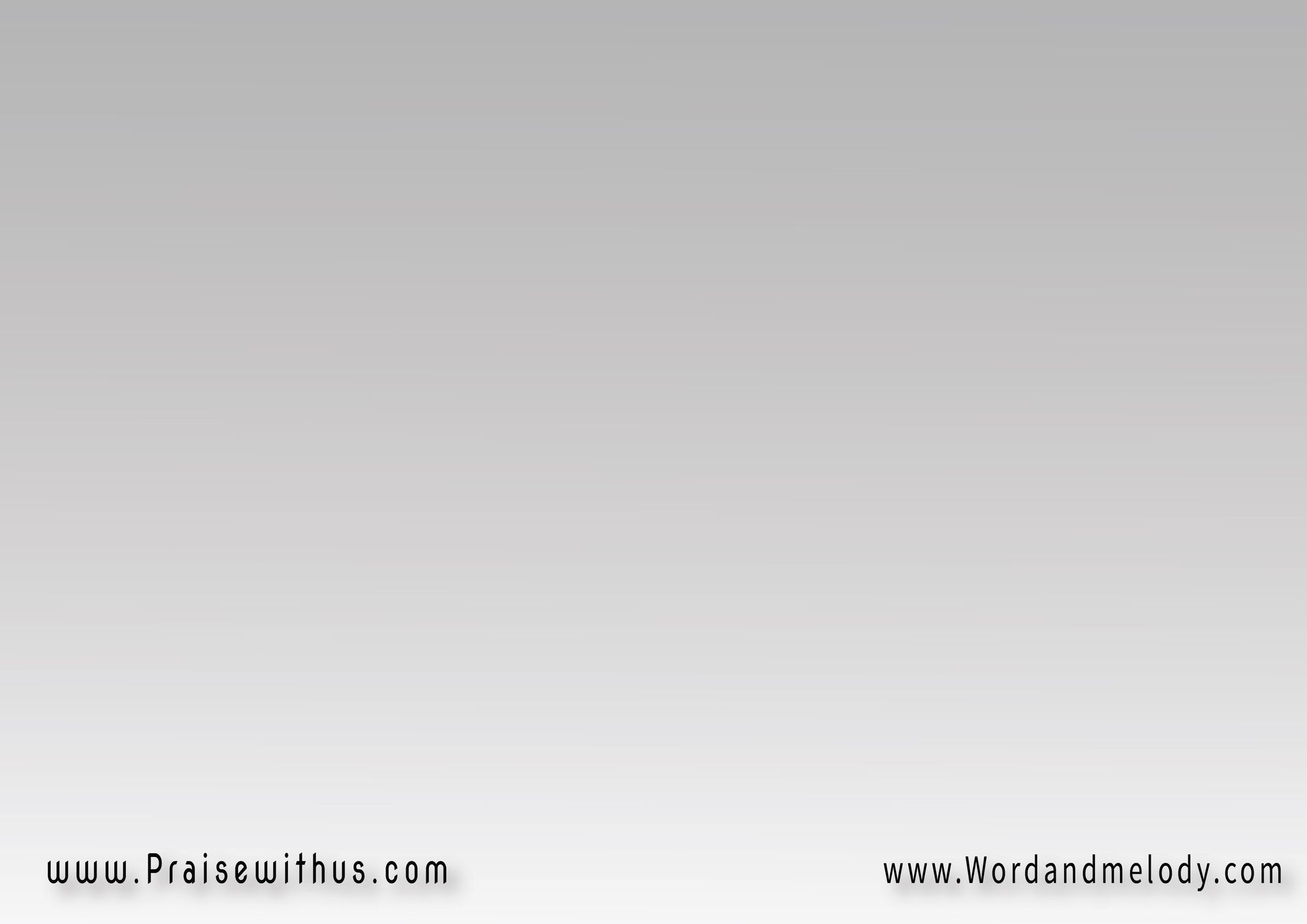 يا باني الكل 
حلّْ تاني بالأفراح في بيتكيا رب البيت 
طلّْ فينا ورجعنا تاني بيتك
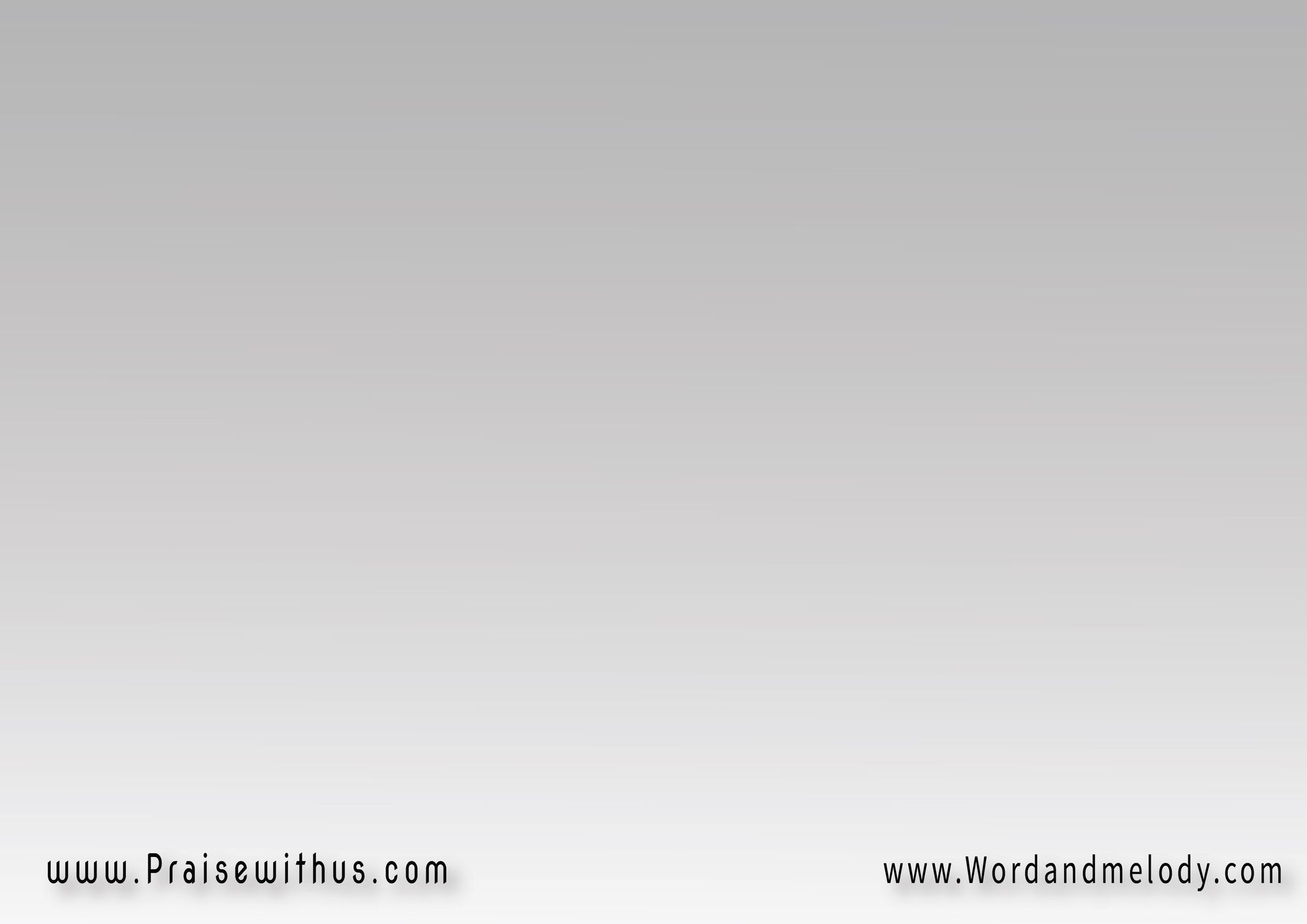 5- أوانينا شكل يا الفخاري العظيمقوِّم وعدِّل المنحني يستقيمنرى وجهك يستضيء الكيانيُرى مجدك في الإناء المُصان
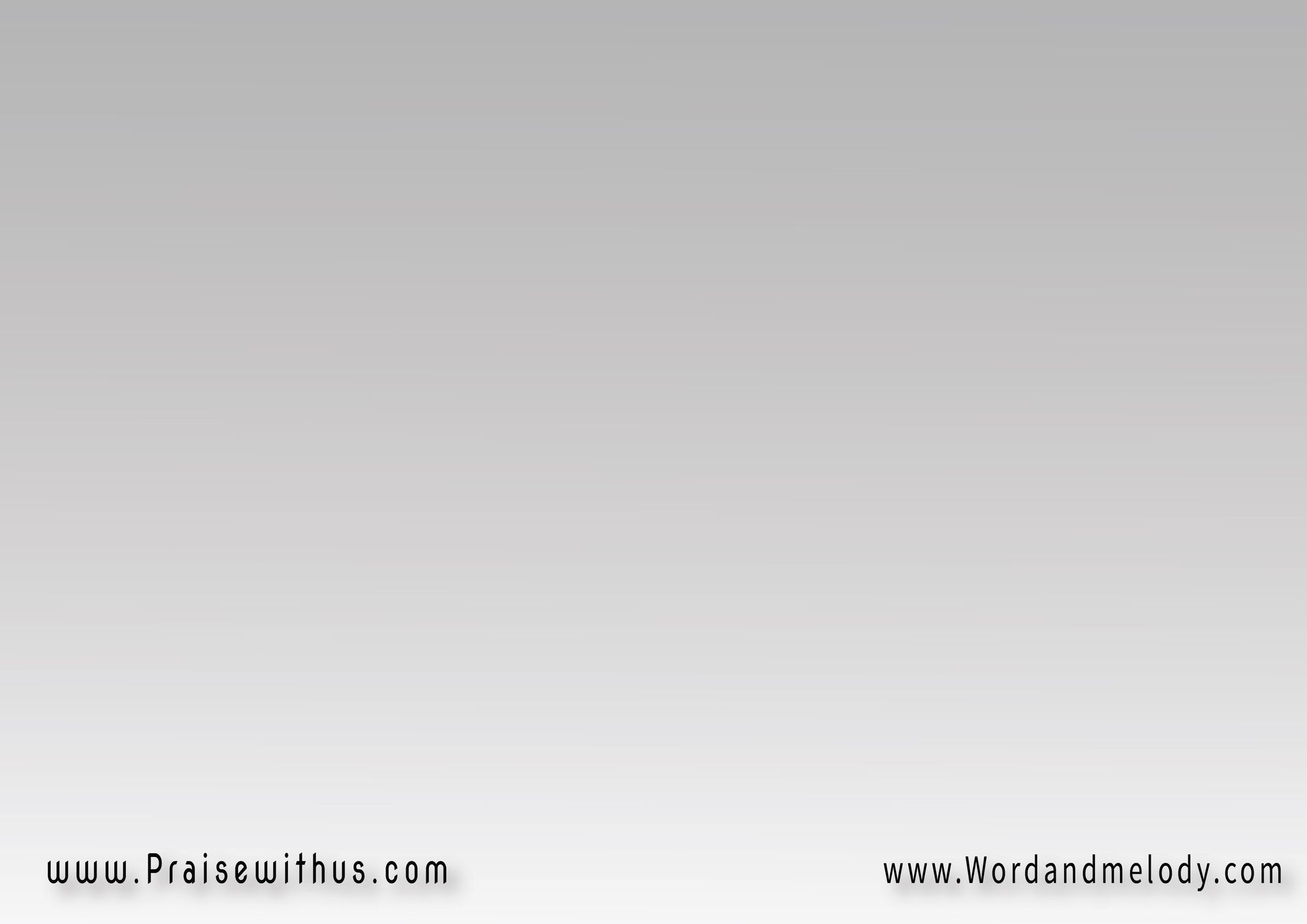 يا باني الكل 
حلّْ تاني بالأفراح في بيتكيا رب البيت 
طلّْ فينا ورجعنا تاني بيتك
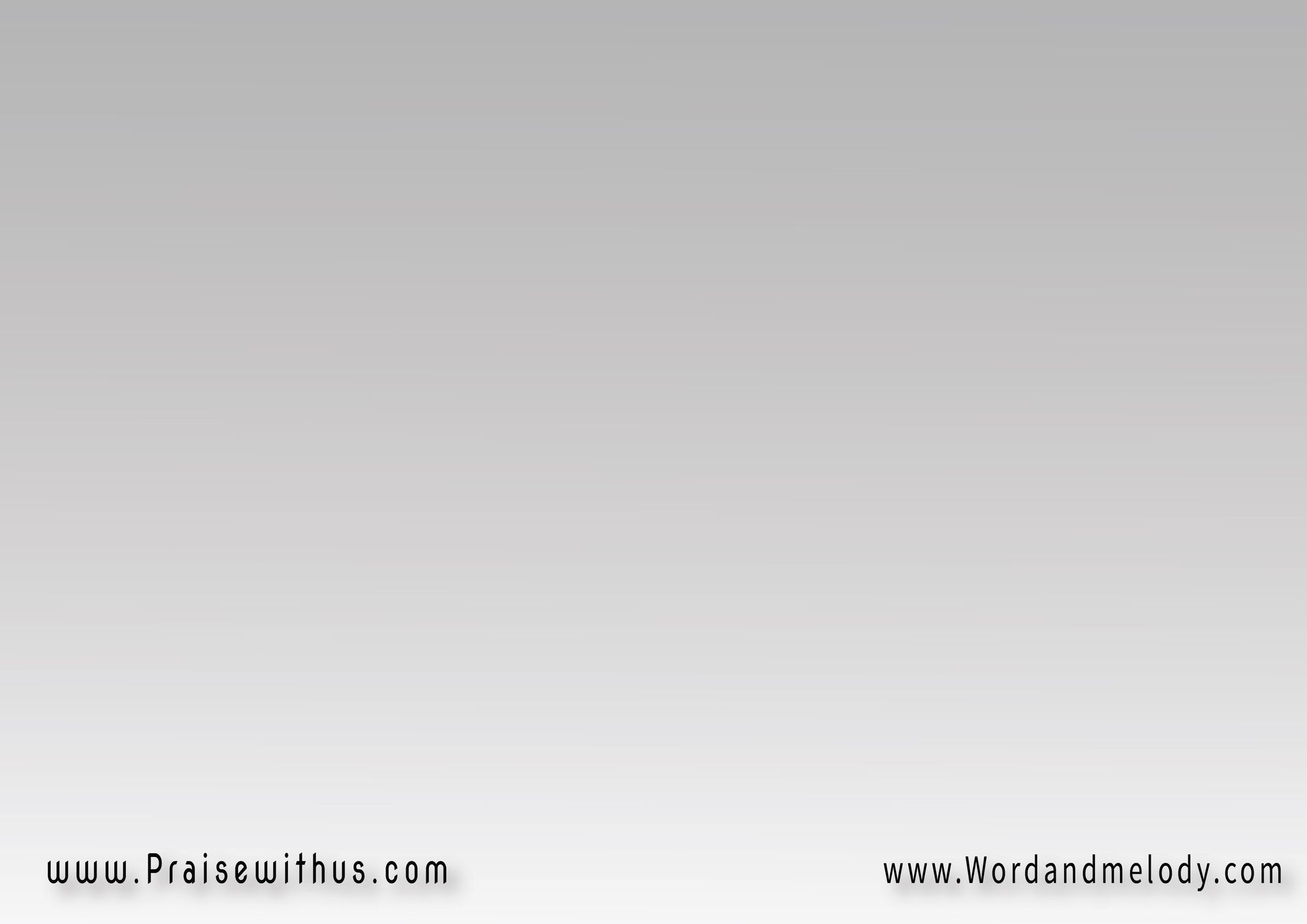 6- باهديك الكلّْ روحي ونفسي وجسدي أفكاري وكلّْ ما في قلبي يكون مرضي وأفعالي وأقوالي وحتى صمتي هذا قراري امتلكني بإرادتي
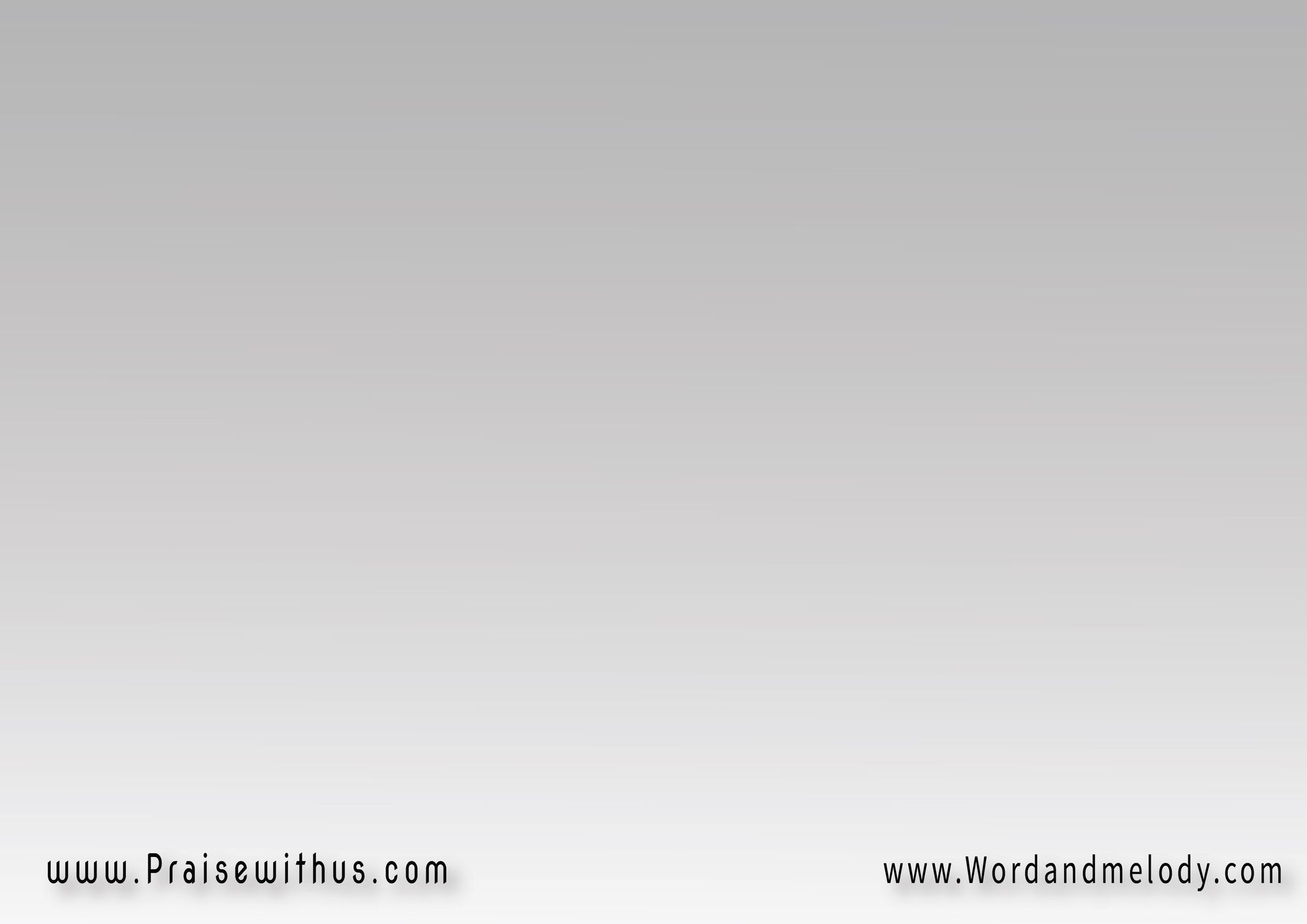 يا باني الكل 
حلّْ تاني بالأفراح في بيتكيا رب البيت 
طلّْ فينا ورجعنا تاني بيتك
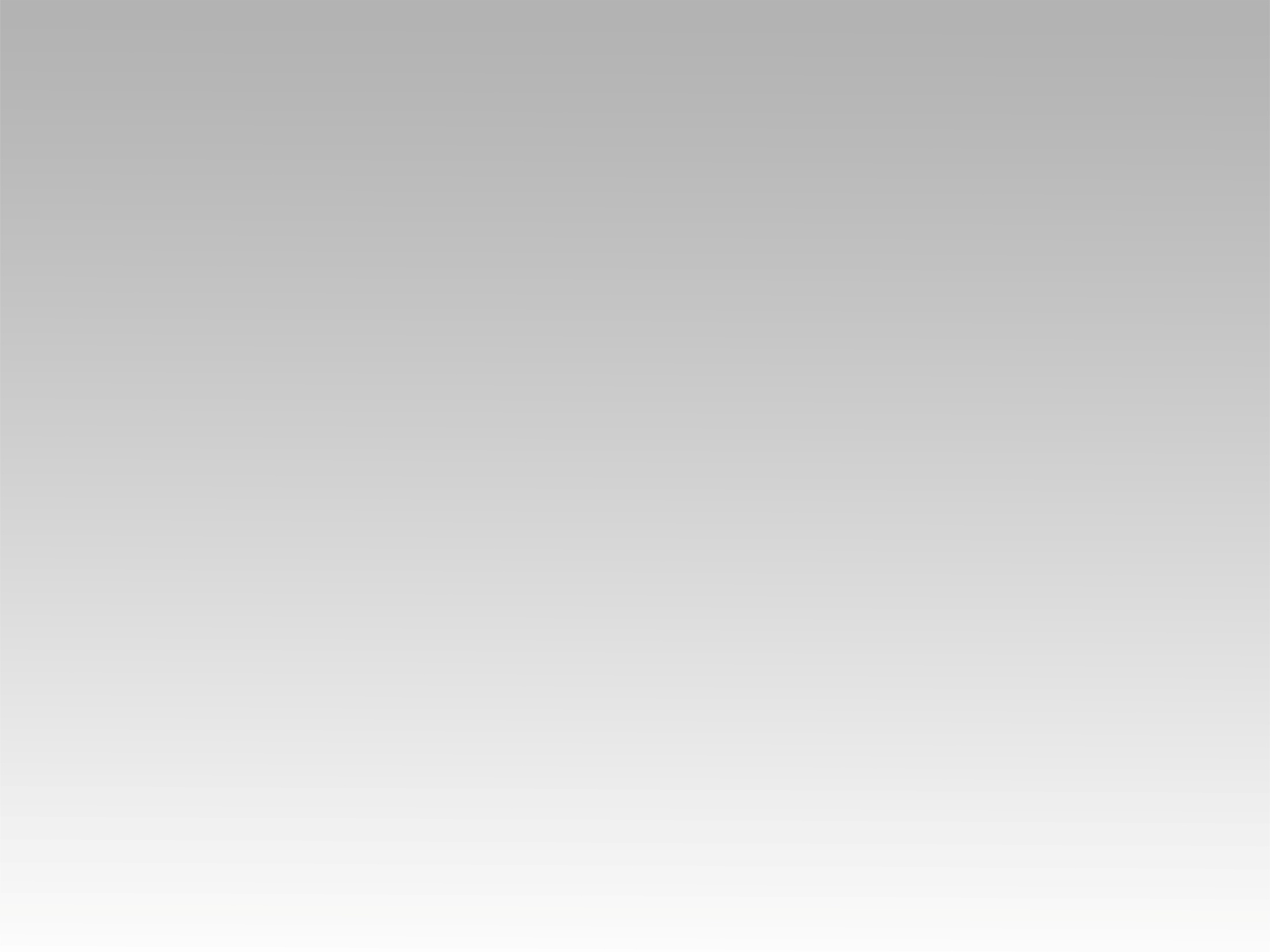 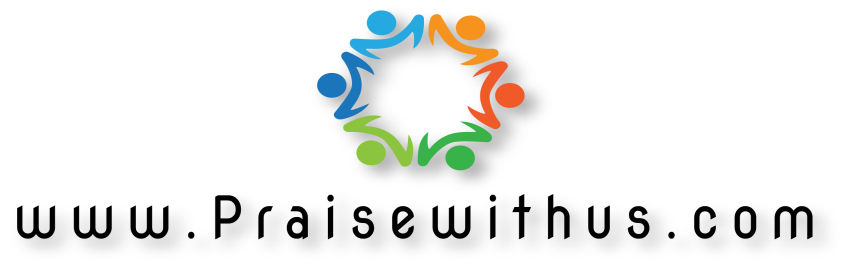